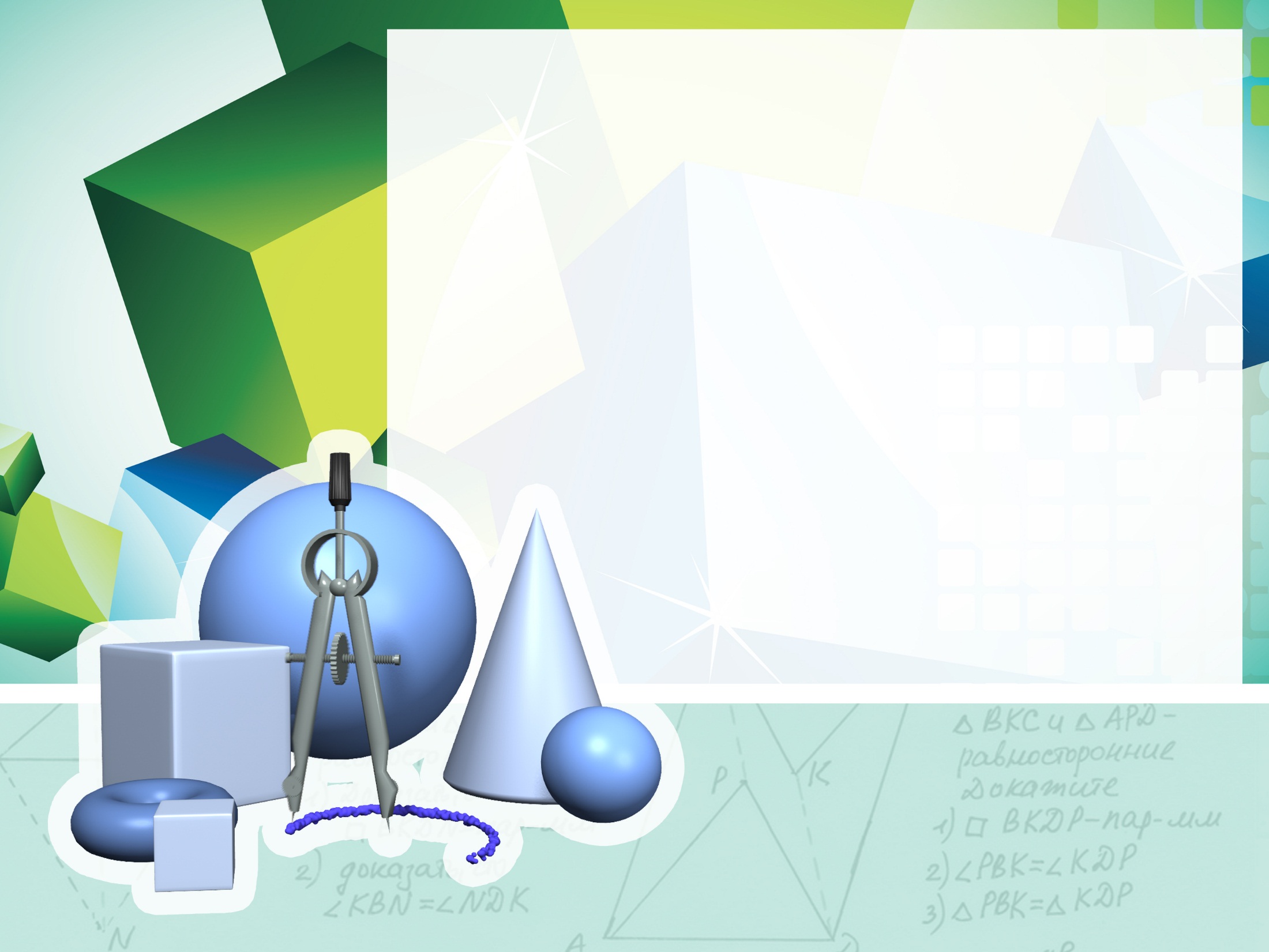 Литературно-математическая
викторина
Внеурочное мероприятие 
по математике
Автор - Эфендиев М.М.
2018 год
Кто из ученых не был математиком?
Гаусс
Колумб
Умница
Подумай
Пифагор
Виет
Неверно
Мимо
Кто погиб на дуэли в 
20 лет?
Верно
Галуа
Разве ?
Абель
Паскаль
Увы
Эйлер
Неверно
Кто из писателей был автором книжки «Математика»?
УВЫ…
Тарас Шевченко
Михаил Лермонтов
Разве
Александр Пушкин
Неверно
Верно
Лев Толстой
Кто из математиков принимал участие в кулачном бою на 58 Олимпиаде в 548 году до н.э.?
Ньютон
Фалес
Разве?
Неверно
Пифагор
Верно
Увы…
Абель
Кто первым предложил нумерацию кресел в театре по рядам и местам?
Неверно
Ньютон
Верно
Декарт
Пифагор
Увы…
Разве?
Эйлер
Кто был первой женщиной – математиком?
София Ковалевская
Увы…
София Жермен
Разве?
Гепатия Александрийская
Верно
Гортензия Лепот
Неверно
Кто из ученых был первым астрономом?
Фалес
Верно
Пифагор
Разве?
Эвклид
Декарт
Увы…
Неверно
Именем,  какого математика названа теорема, которая помогает решить прямоугольные треугольники?
Декарт
Неверно
Пифагор
Верно
Эвклид
Увы…
Виет
Разве?
Кто впервые приблизительно вычислил диаметр Земли?
Неверно
Эвклид
Виет
Увы…
Эратосфен
Пифагор
Верно
Разве?
Кого из великих математиков называют «Королем математики»?
Гаусс
Верно
Эвклид
Разве?
Виет
Увы…
Пифагор
Неверно
Какому русскому поэту принадлежат эти математические строки: «Мы почитаем всех нулями, а единицами себя»?
М.Ю.Лермонтову
Неверно
Ф.И.Тютчеву
Разве?
Н.А.Некрасову
Увы…
А.С.Пушкину
Верно
Чьи это строки?«Мы любим всё - и жар холодных чисел,И дар божественных видений,Нам внятно всё - и острый галльский смысл,И сумрачный германский гений...»
Неверно
Н.Некрасов «Школьник»
М.Лермонтов «Мцыри»
Разве?
А.Пушкин «Полтава»
Увы…
А.Блок «Скифы»
Верно
Какой поэт воспел числа?«Вам поклоняюсь, вас желаю, числа!Свободные, бесплотные, как тени,Вы радугой связующей повислиК раздумиям с вершины вдохновенья!»
А.Пушкин
Неверно
А.Блок
Увы…
В.Брюсов
Верно
Разве?
А.Твардовский
Виктор Гюго заметил однажды, что разум человеческий владеет тремя ключами, позволяющими людям знать, думать, мечтать. Два из них - буква и нота. А каков третий ключ?
Разве?
Ум
Неверно
Мысль
Верно
Цифра
Увы…
Жизнь
Какая русская мера длины дала название двум сборникам стихов Марины Цветаевой?
Верно
Верста
Разве?
Аршин
Сажень
Увы…
Неверно
Локоть
Какая «литературная величина» произведения бывает и положительной, и отрицательной?
Разве?
Пейзаж
Повествователь
Увы…
Автор
Персонаж литературного произведения
Неверно
Верно
Рекордсменом среди писателей с результатом 27000 является Л.Н. Толстой, а на втором месте - А.С. Пушкин с результатом 24000. 
По какой номинации?
По количеству написанных книг
Неверно
По количеству изданий
Разве?
По запасу используемых слов
По глубине содержания книг
Верно
Увы…
В какой стране напечатана первая математическая книга?
Франция
Разве?
Египет
Увы…
Неверно
Германия
Верно
Россия
Кто из первых математиков сказал: «Не тронь моих кругов!»
Разве?
Ньютон
Пифагор
Неверно
Архимед
Фалес
Верно
Увы…